Beste docent, 

Deze PowerPoint-presentatie vormt een introductie op de das en op het scholenprogramma Dassenwerk. Onder de dia’s vind je informatie over (het onderwerp in) de betreffende dia. Uiteraard bent je vrij om de dia’s te verplaatsen om zodoende de volgorde van de deelonderwerpen te veranderen.

Daarbij nog enkele opmerkingen:
 dia 5 en 7: hier kan je klikken op de keuze van de leerlingen, dan verschijnt er een antwoord.
 dia 6 : Het betreft hier een geïntegreerd YouTube-filmpje. Internetverbinding is hierbij vereist. Door de integratie van het filmpje, vraagt PP of je de Macro/ActiveX-inhoud wilt inschakelen. Hier kunt je ‘deze inhoud inschakelen’ kiezen;
 dia 16 : Ook dit is een geïntegreerd YouTube-filmpje.
 dia 26 : Klik op de stip op de gekozen onderzoekslocatie voor de juiste vervolgdia.

Veel plezier met de presentatie en Dassenwerk!

Met vriendelijke groet,

Marion de Cocq
Medewerker Voorlichting en Educatie
Nationaal Park De Loonse en Drunense Duinen

IVN Brabant
088-5003110
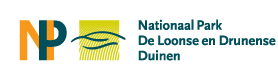 Dassenwerk
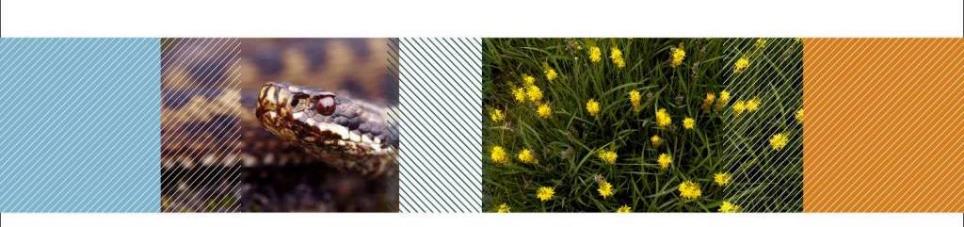 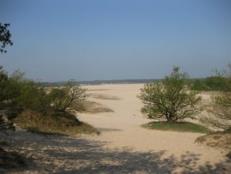 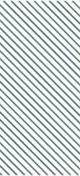 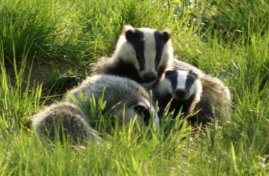 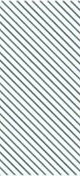 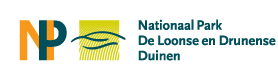 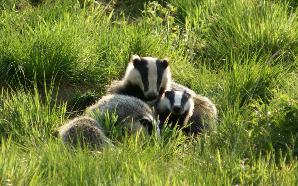 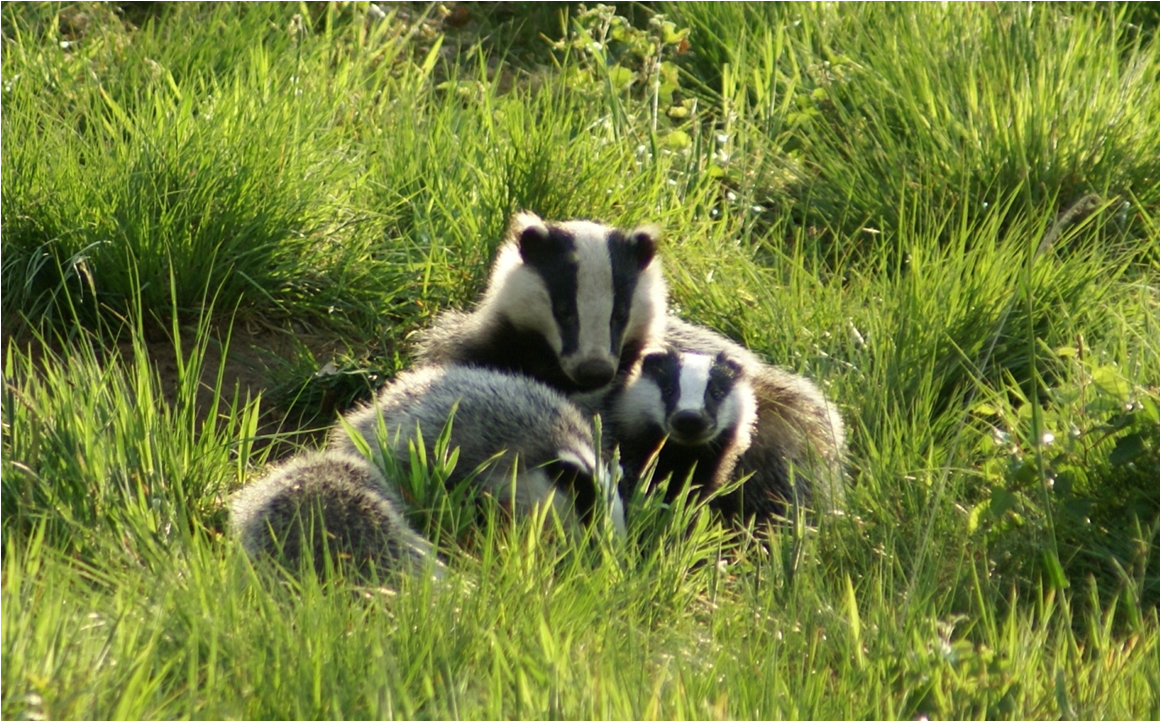 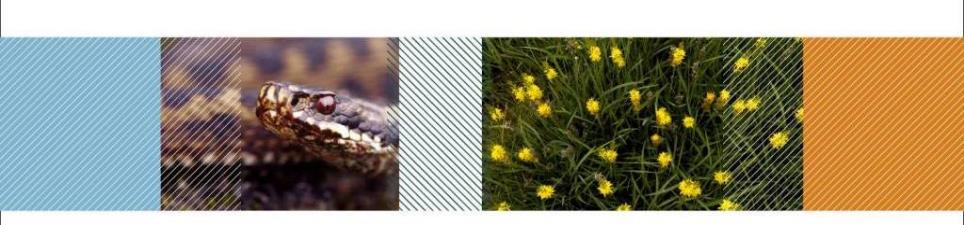 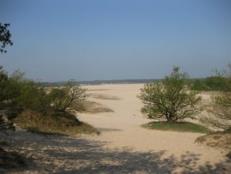 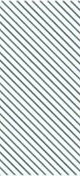 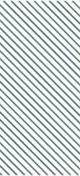 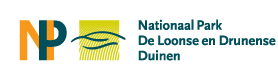 [Speaker Notes: De das is een vrij groot dier. Het is het grootste landroofdier in Nederland! Het lichaam is zo’n 70-80 cm lang, en daar komt dan nog een staart van 12-19 cm bij. In totaal is hij ongeveer een meter lang. De kop is zwart en wit gestreept, waaraan de das heel goed te herkennen is. De vacht van de das bestaat uit een dubbele laag. De onderste laag bestaat uit wit donshaar, en de bovenste laag uit lange, stugge, rechte haren. De rechte haren op zijn rug zijn 9-10 cm lang. Ze zijn wit en hebben op 1/3 van het uiteinde een zwarte band van 2 cm. Dit zorgt voor de zilvergrijze kleur van de vacht van zijn rug. De das heeft sterke klauwen waarmee hij heel goed en snel kan graven.

De jonge dassen op de foto zijn te herkennen aan de schone kop. Bij de oude das is het wit aan haar kop helemaal gevlekt van het vuil.]
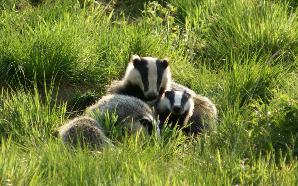 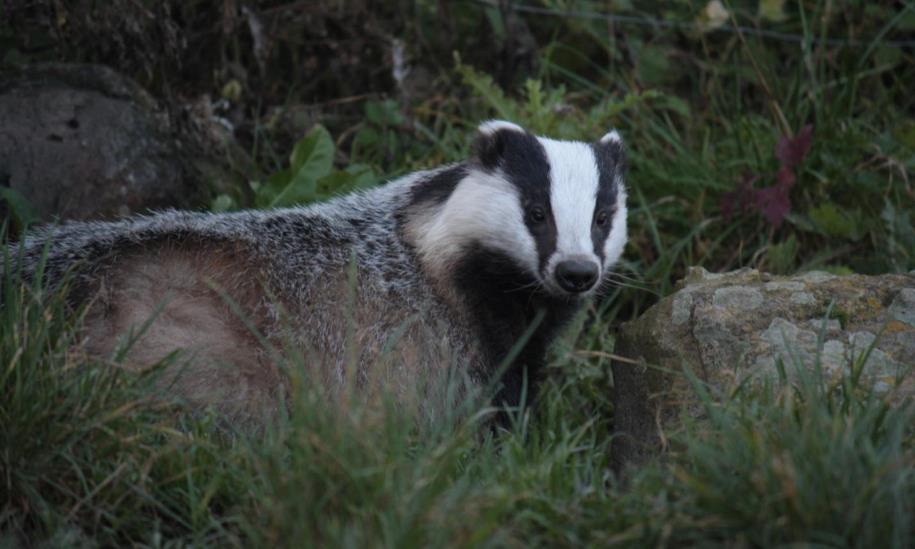 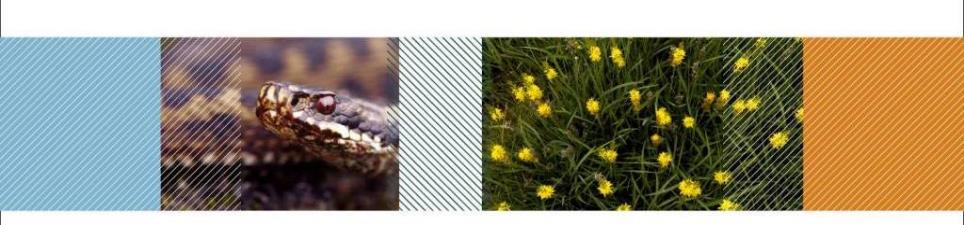 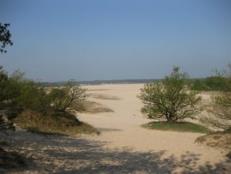 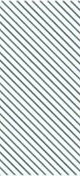 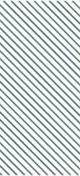 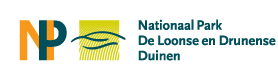 [Speaker Notes: De das is een vrij groot dier. Het lichaam is zo’n 70-80 cm lang, en daar komt dan nog een staart van 12-19 cm bij. In totaal is hij ongeveer een meter lang. 
De kop is zwart en wit gestreept, waaraan de das heel goed te herkennen is. De vacht van de das bestaat uit een dubbele laag. De onderste laag bestaat uit wit donshaar, en de bovenste laag uit lange, stugge, rechte haren. De rechte haren op zijn rug zijn 9-10 cm lang. Ze zijn wit en hebben op 1/3 van het uiteinde een zwarte band van 2 cm. Dit zorgt voor de zilvergrijze kleur van de vacht van zijn rug. De das heeft sterke klauwen waarmee hij heel goed en snel kan graven.]
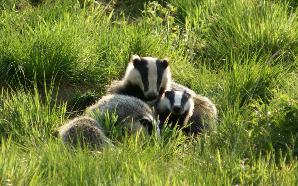 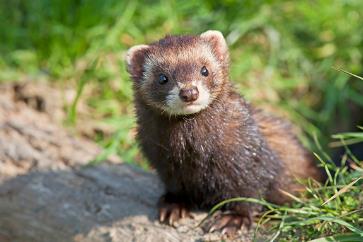 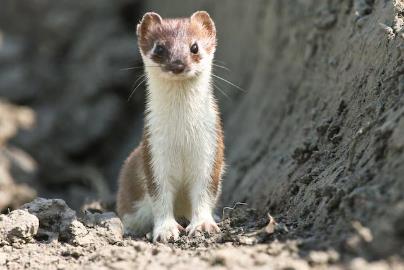 Heel goed! De bunzing is ook een marterachtige en dus familie van de das. De bunzing is ook de wilde voorvader van de fret, die door mensen als huisdier gehouden wordt.
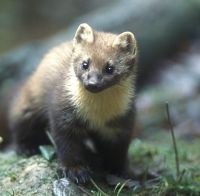 Heel goed! De hermelijn is een marterachtige en dus familie van de das. De hermelijn heeft een zomer en wintervacht. In de zomer is hij roodbruin met een gelige bef , in de winter wit, met een zwart puntje aan zijn staart.
Heel goed! De boommarter is familie van de das. De naam zegt het eigenlijk al een beetje. De boommarter kan heel goed klimmen en wel 4 meter van boom naar boom springen.
Bunzing
De das is familie van de marterachtigen. Er zijn nog meer dieren in Nederland die bij deze familie horen. Weten jullie welke?
Boommarter
Hermelijn
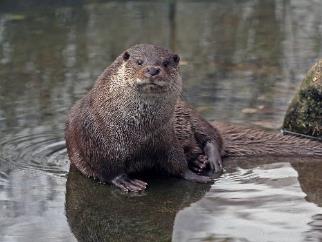 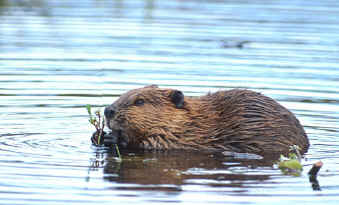 Heel goed! De otter is een marterachtige en dus familie van de das. De otter leeft in het water. Ze hebben zwemvliezen tussen de tenen van al zijn poten en zijn vacht is waterdicht, zo krijgt hij het niet koud.
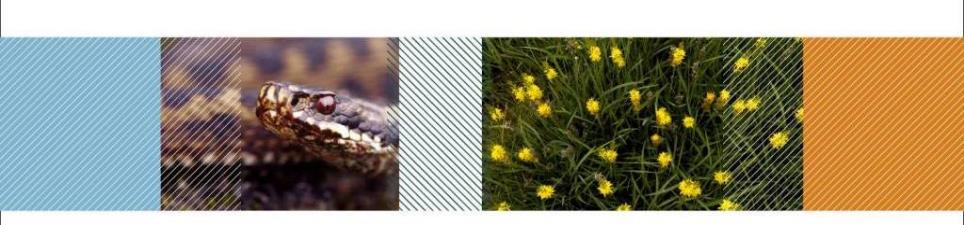 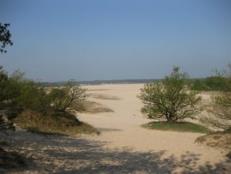 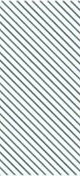 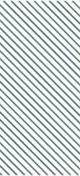 Helaas! De bever behoort tot de beverachtigen. Bevers hebben super sterke tanden en kunnen hele bomen om knagen! Er zijn maar 2 soorten beverachtigen. De Europese Bever en de Canadese bever.
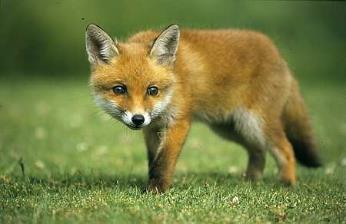 Helaas! De vos is een hondachtige en daardoor familie van de wolf en de hyena.
Otter
Bever
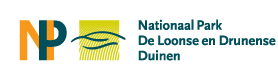 Vos
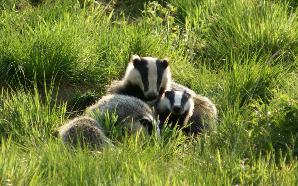 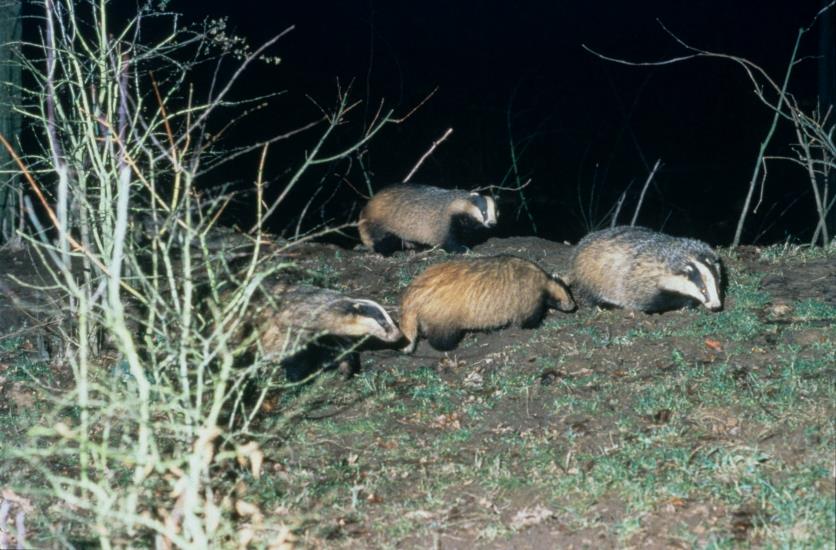 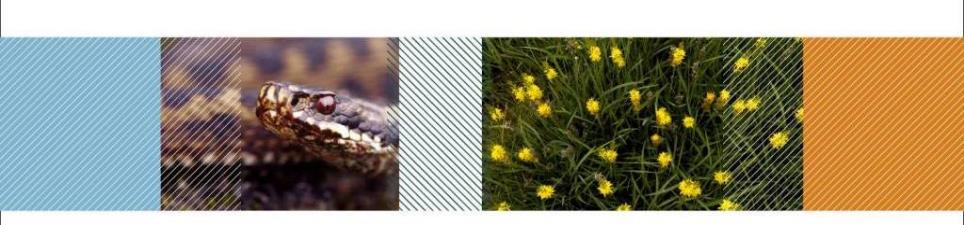 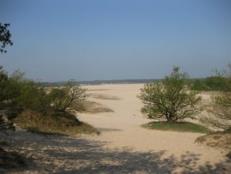 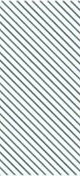 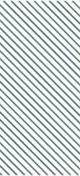 Klik op foto voor video
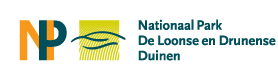 Dartelende jonge dassen
[Speaker Notes: Klik op de foto om door te gaan naar de volgende video: https://www.youtube.com/watch?v=1WdcfQDUvH0]
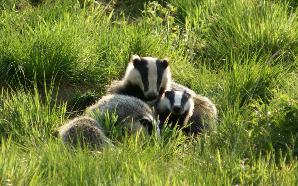 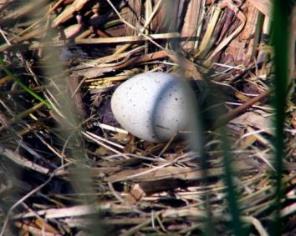 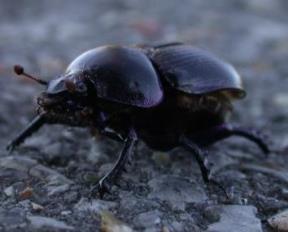 Heel goed! De das eet ook eieren. Deze haalt hij uit nesten van vogels, maar…. Dit eet hij niet het allerliefst! Probeer het nog eens!
Vruchten
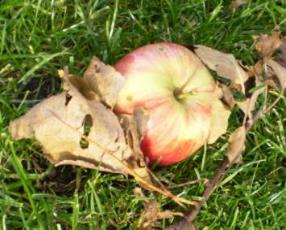 Heel goed! De das eet ook insecten, zoals kevers en sprinkhanen, maar…. Dit eet hij niet het allerliefst! Probeer het nog eens!
Heel goed! De das eet graag fruit, maar…. Dit eet hij niet het allerliefst! Probeer het nog eens!
Eieren
Insecten
Hier zien jullie verschillende soorten voedsel die de das eet. Wat eet hij het allerliefst? Wat eet hij helemaal niet?
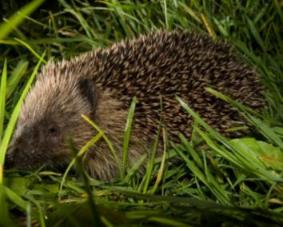 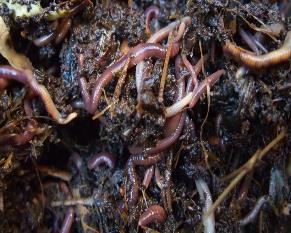 Heel goed! De das eet ook kleine zoogdieren, zoals egels, muizen en jonge konijnen, maar…. Dit eet hij niet het allerliefst! Probeer het nog eens!
Heel goed! De das eet het liefst regenwormen! 80% tot 90% Van zijn dieet bestaat hieruit. De das snuffelt door een weiland heen, met zijn neus op de grond en de regenwormen die hij tegenkomt likt hij zo op.
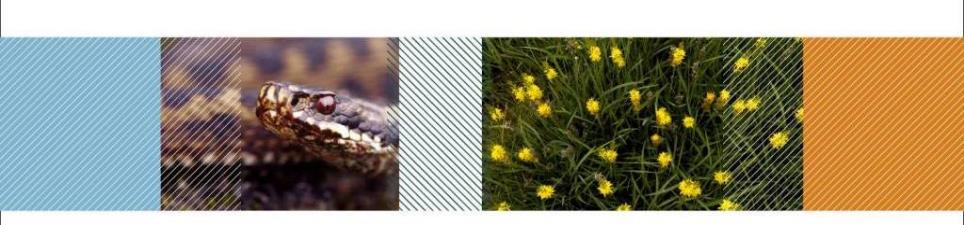 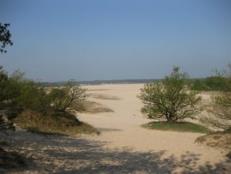 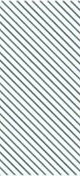 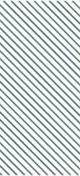 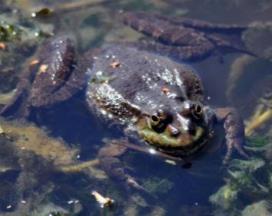 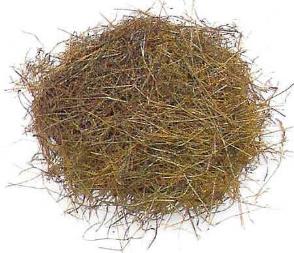 Heel goed! De das eet ook amfibieën, zoals kikkers en padden, maar…. Dit eet hij niet het allerliefst! Probeer het nog eens!
Kleine dieren
Helaas, de das eet geen hooi, probeer het nog eens.
Regenwormen
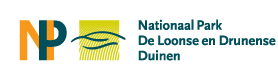 Hooi
Amfibieën
[Speaker Notes: Zo’n 80-90% van het voedsel van de Das bestaat uit regenwormen.
Daarnaast eet hij gevallen fruit (appels, peren, kersen, pruimen, aardbeien), insecten(larven), eikels, padden, kikkers, kikkerdril, mollen, egels, muizen en ratten, vogels, eieren en jonge konijnen. Een gevarieerd menu. 
De das houdt geen winterslaap en heeft dan ook het jaar rond voedsel nodig. 
Door een gevarieerd menu te hebben, kan de das altijd wel wat te eten vinden.
Hij een geen hooi.]
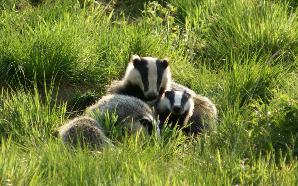 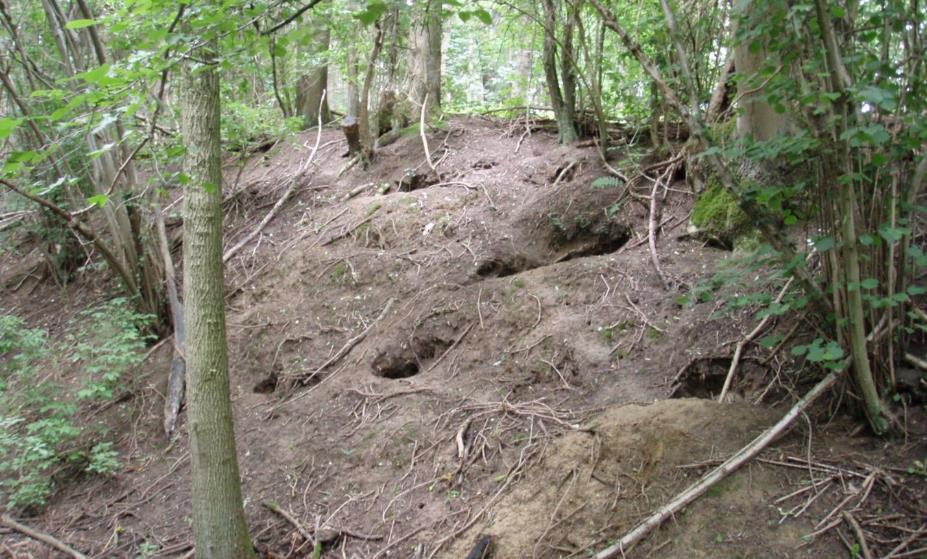 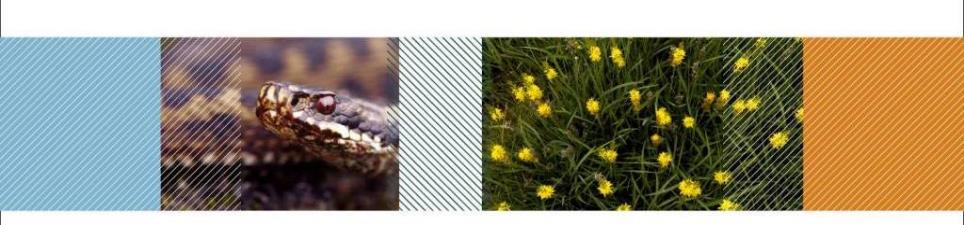 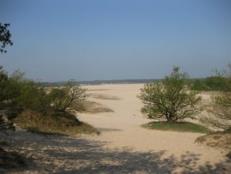 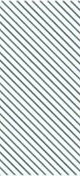 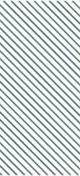 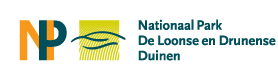 De woning: een dassenburcht
[Speaker Notes: Dassen wonen in een burcht. Deze graven zij met hun zijn sterke voorpoten in zandgronden waar voldoende begroeiing aanwezig is. Dit biedt rust en dekking. Dassenburchten kunnen duizenden jaren oud zijn en vele verschillende holen hebben. Meestal hebben de burchten meerdere verdiepingen. Een burcht wordt bewoond door een familie. Vaak hebben zij naast een hoofdburcht ook een of meerdere bijburchten.]
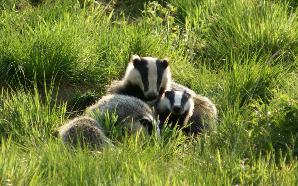 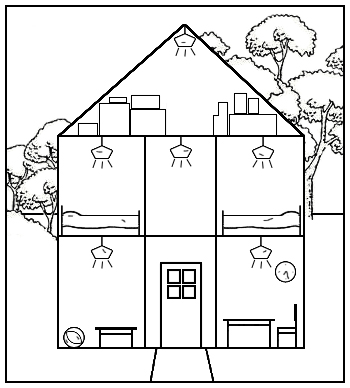 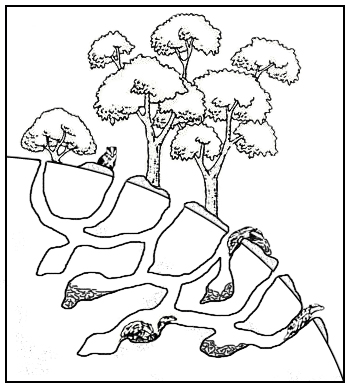 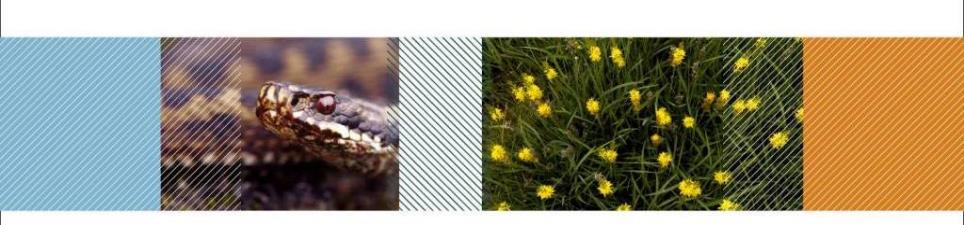 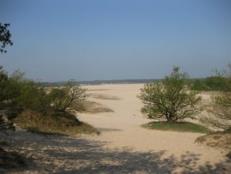 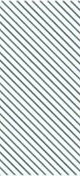 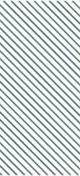 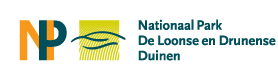 De woning: een dassenburcht
[Speaker Notes: Het huis van een das heet een dassenburcht. De linkertekening is een voorbeeld van een doorsnede door zo’n burcht.
Dassen graven allerlei kamers in een heuvel, net als wij allerlei kamers in onze huizen hebben.
Er zit een das links bovenin op bij een struik, zodat hij niet te veel opvalt. Wij hebben ook graag planten om ons huis heen, zodat we privacy hebben. Rechts onderin verlaat een das net zijn burcht. Er zijn meerdere uitgangen, net als wij een voor- en achterdeur hebben, en soms zelfs nog een uitgang via de garage. Verder zijn er slaapkamers, maar in plaats van bedden gebruiken dassen stapels met bladeren, mossen en grassen. Dassen houden van schone kamers, dus vervangen ze de bladeren regelmatig. De das bij de middelste uitgang is de bladeren naar buiten aan het duwen. Wij maken ons huis ook schoon, omdat het ander gaat stinken en er ongedierte in huis komt. 

De kraamkamer ligt bijna altijd dicht aan de oppervlakte vlakbij de uitgang van een hol.]
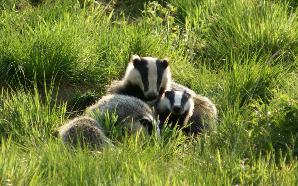 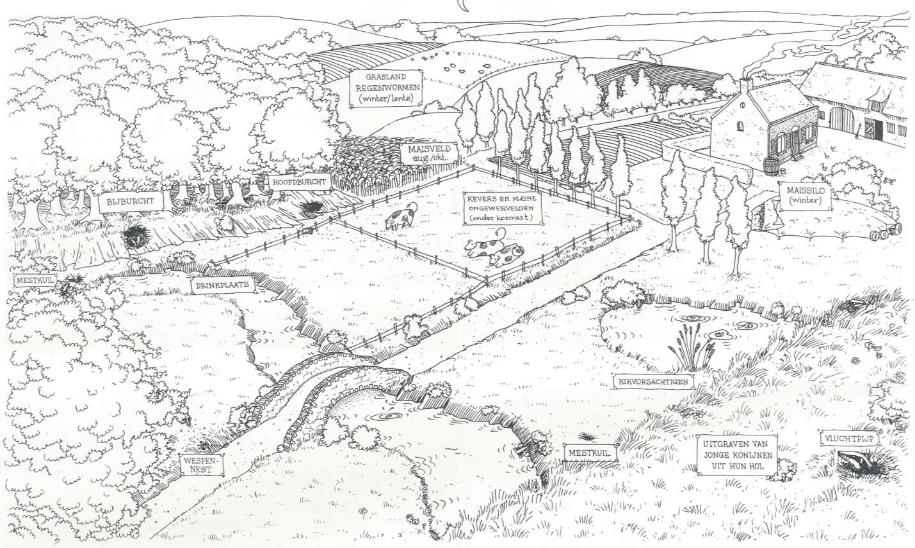 grasland regenwormen
(winter/lente)
maïsveld (aug/okt)
hoofdburcht
maïssilo (winter)
kevers en kleine ongewervelden
(onder koemest)
bijburcht
mestkuil
drinkplaats
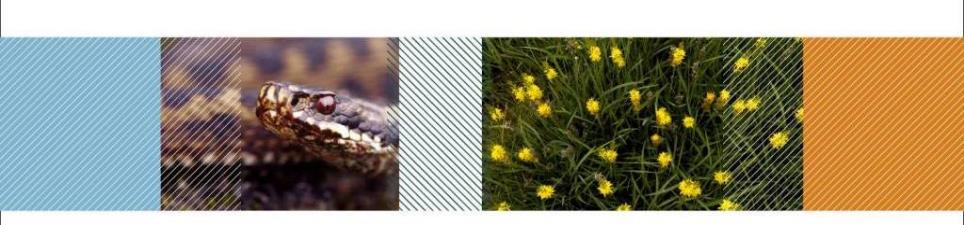 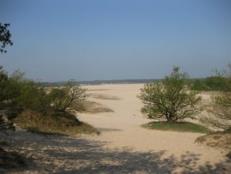 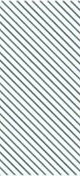 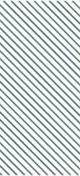 kikkers en padden
vluchtpijp
uitgraven van jonge konijnen uit hun hol
mestkuil
wespen of bijennest
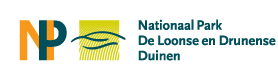 Leefomgeving van de Das
[Speaker Notes: De leefomgeving van de das is een kleinschalig landschap met bos, weide, water, graanvelden & boerenerven.
Kleinschalige landschapselementen zoals bosjes, houtwallen en struikgewas zorgen voor schuilmogelijkheden.
Dankzij de afwisseling in het landschap op een klein oppervlak kan de das het jaarrond voedsel vinden.

Wonen
 Hoofdburcht	: hoofdwoning van de dassenfamilie of –clan met verschillende kamers
 Bijburcht		: tweede familiewoning
 Vluchtpijp		: vluchtholen in het leefgebied om te schuilen bij gevaar 
 Mestkuil		: de toilet van de familie. Dassen zijn schone dieren.
Eten en drinken
 Sloten en vennen	: drinkwater
 Wespen- bijennest	: larven van bijen en wespen, honing
 Maïsveld/Graanveld	: verse maïs, granen, ander plantaardig voedsel oa asperge.
 Grasland		: regenwormen
 Maissilo		: opgeslagen maïs of andere granen.
 Vennen		: kikkers en padden
 Konijnenholen	: jonge konijnen
 Bos		: eikels, vlier- en meidoornbessen
 Koeienmest/weide	: insectenlarven, kevers, muizen
 Boerenland		: appels, peren]
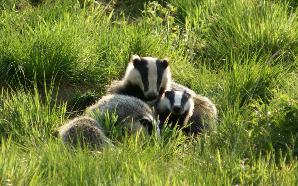 dassenharen
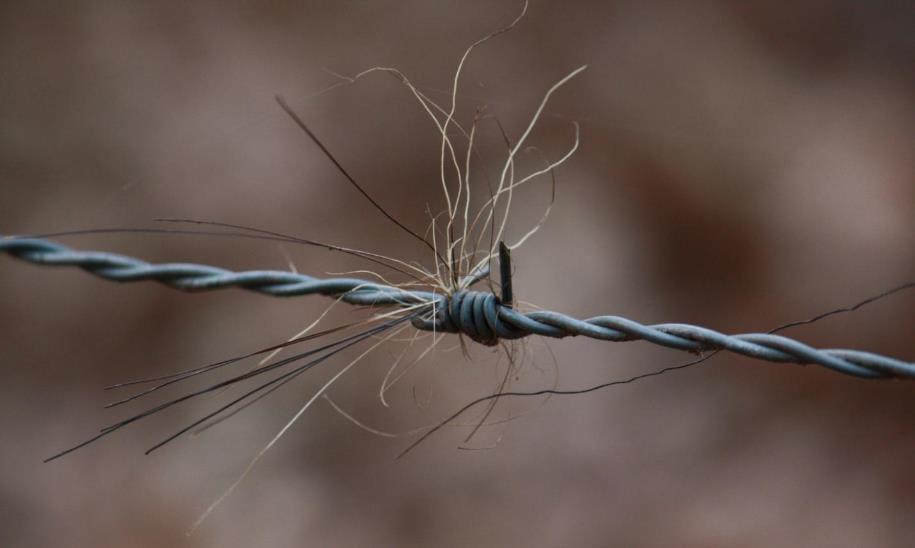 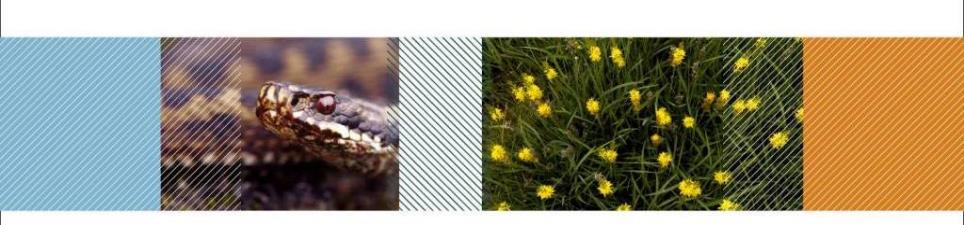 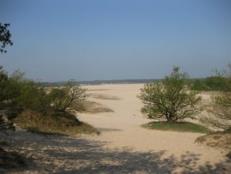 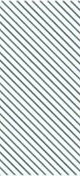 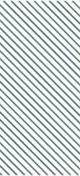 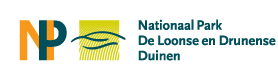 Sporen van de Das
[Speaker Notes: Haren van een das aan prikkeldraad. Bij laaghangend prikkeldraad raakt de das altijd wel wat haren kwijt.
Zo kun heel gemakkelijk een dassenwissel terugvinden. Dassen gebruiken namelijk, net als mensen, vaak dezelfde route, een dassenwissel genaamd.
Haren van dassen beginnen wit, zijn in het midden zwart en aan het uiteinde weer wit. Zo komt de das aan de zout en peper kleur.]
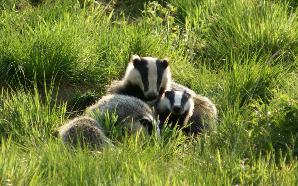 mestputje
voetafdrukken
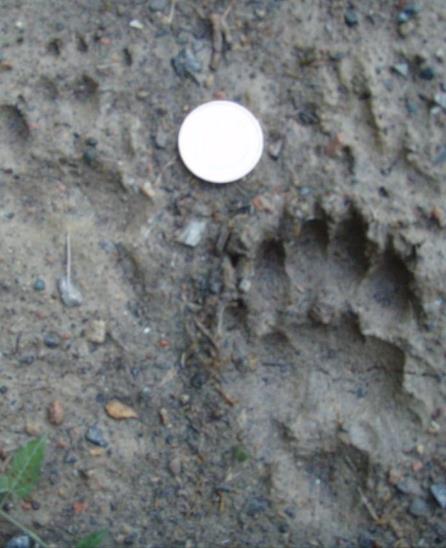 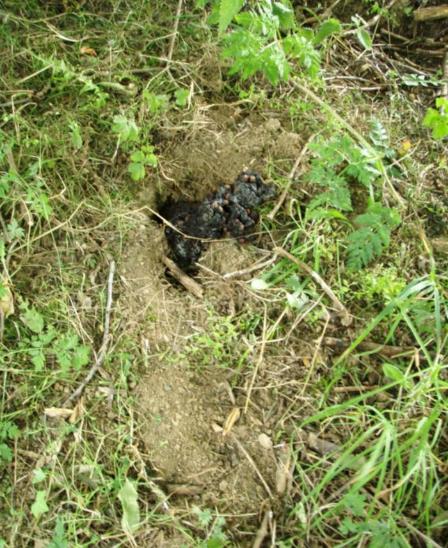 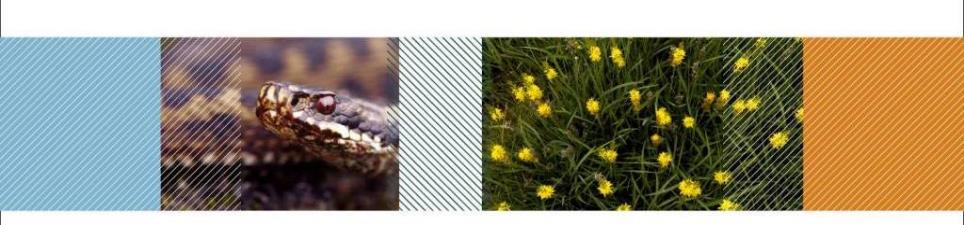 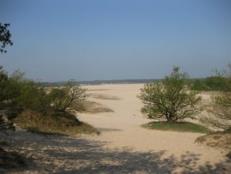 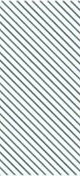 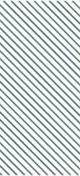 © Cil Westra
© Cil Westra
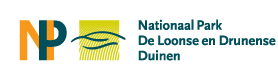 Sporen van de Das
[Speaker Notes: Nog een aantal sporen van de das.
Links voetsporen met een muntstukje (1 of 2 euro) zodat altijd terug te rekenen is hoe groot de afdruk was.
Rechts een mestputje. Dassen zijn schone dieren en kennen net als de mens een ‘toilet’, een locatie waar ze hun behoefte doen.]
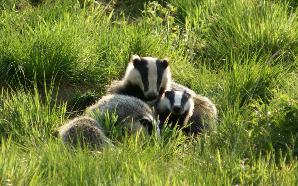 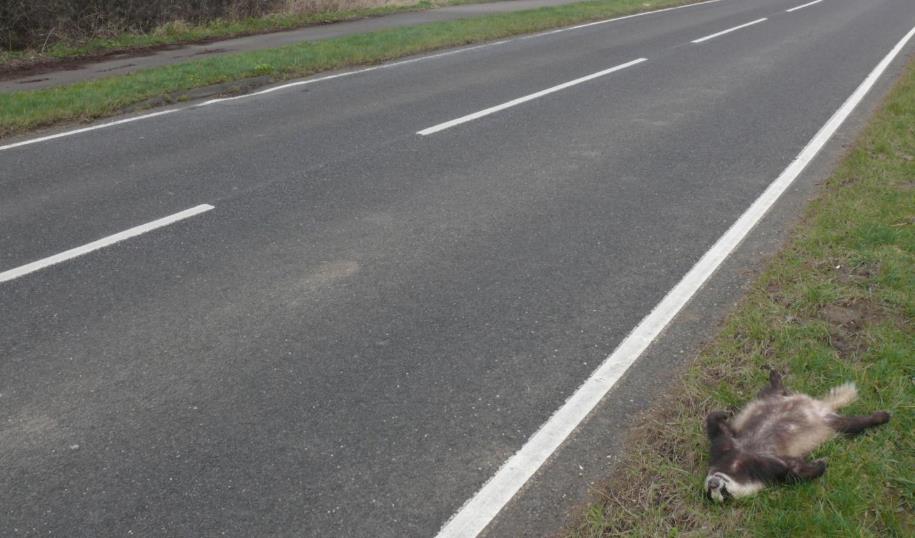 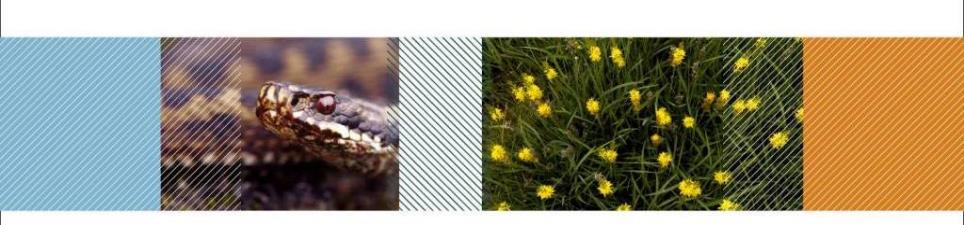 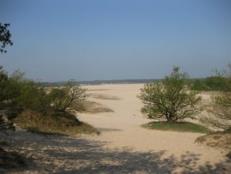 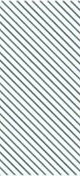 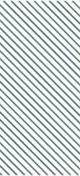 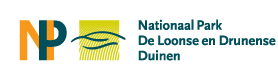 Hindernissen voor de Das
[Speaker Notes: Water-, spoor- en autowegen zijn een belemmering voor de das. Vaak kunnen zij deze niet overbruggen en worden dan ook aangereden.
De mens is daardoor de grootste vijand van de das. Niet meer omdat er op de das gejaagd wordt, maar door de infrastructuur van de mens.]
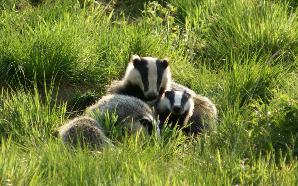 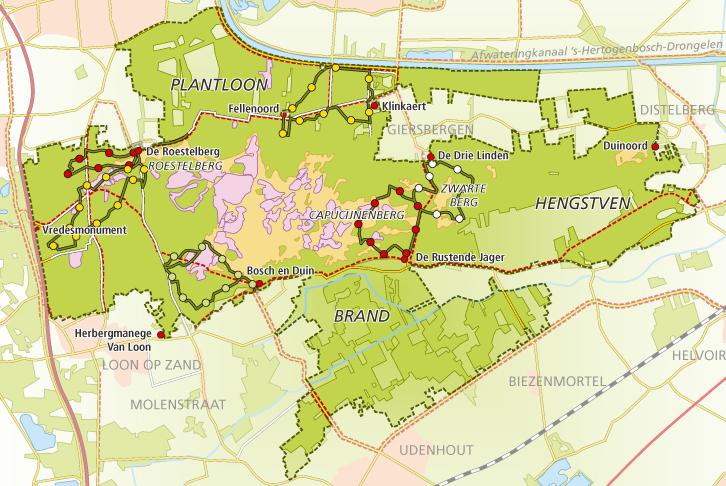 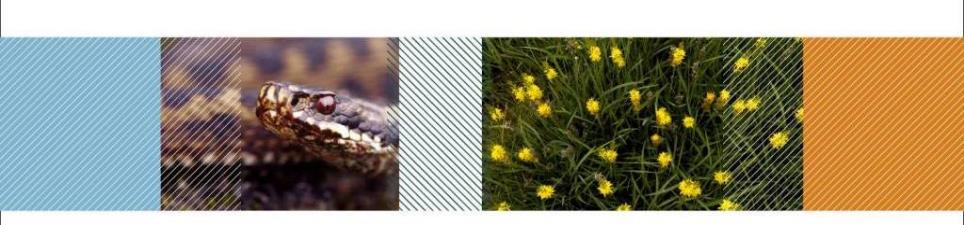 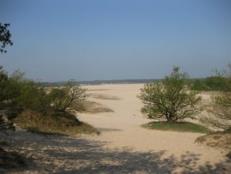 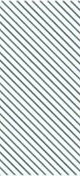 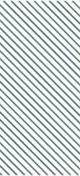 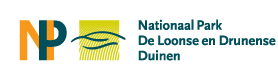 Hindernissen voor de Das
[Speaker Notes: Water-, spoor- en autowegen zijn een belemmering voor de das. Vaak kunnen zij deze niet overbruggen en worden dan ook aangereden.

Op deze kaart van het gebied staan in het rood en geel de verschillende wegen voor gemotoriseerd verkeer. 
Kunnen de leerlingen aangeven waar ze allemaal lopen en waar eventueel veel dassen worden doodgereden?]
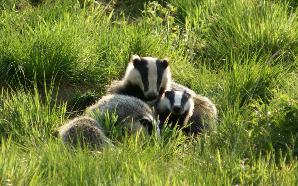 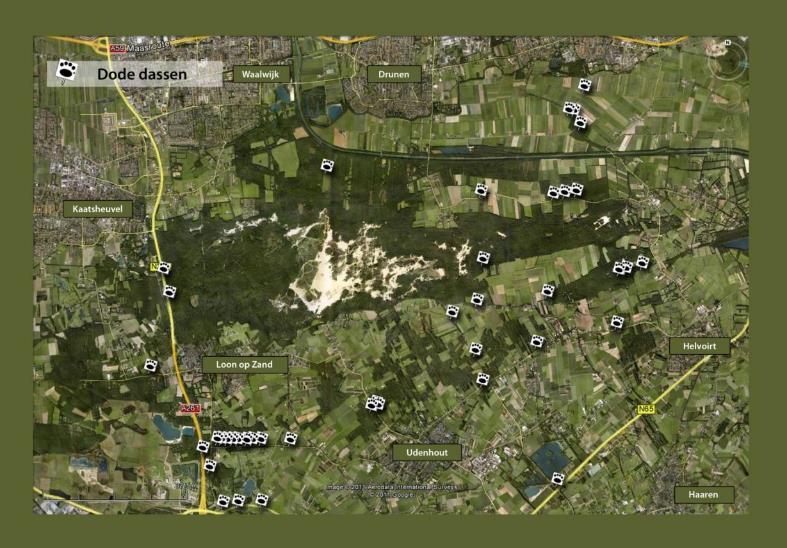 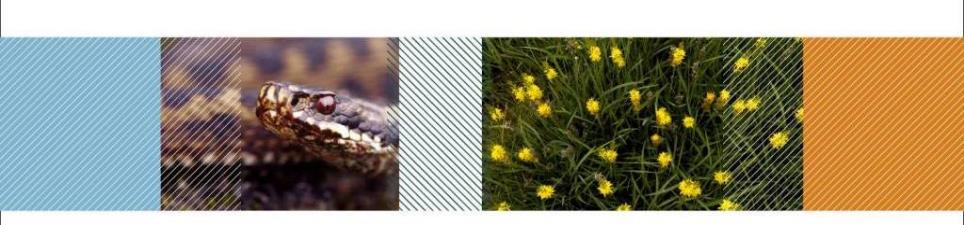 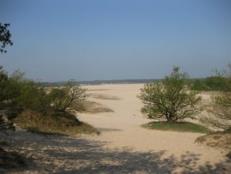 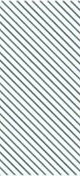 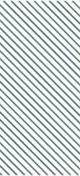 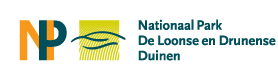 Hindernissen voor de Das
[Speaker Notes: Water-, spoor- en autowegen zijn een belemmering voor de das. Vaak kunnen zij deze niet overbruggen en worden dan ook aangereden.
Van oudsher kwam de das voor in Nationaal Park De Loonse en Drunense Duinen maar is hier verdwenen door jacht en bebouwing.

Omdat het gebied geschikt was voor de das heeft men deze in 1999 weer uitgezet. Helaas worden de dassen nog altijd aangereden zoals dit kaartje laat zien. Hierop staan de gevonden dode dassen sinds de introductie. Gelukkig worden er maatregelen genomen. Op het kaartje is linksonder (Udenhoutseweg) te zien dat daar veel dassen zijn doodgereden. Inmiddels zijn onder deze weg een aantal dassentunnels aangelegd!]
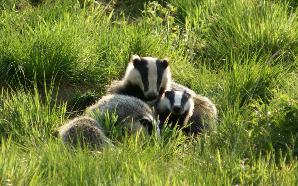 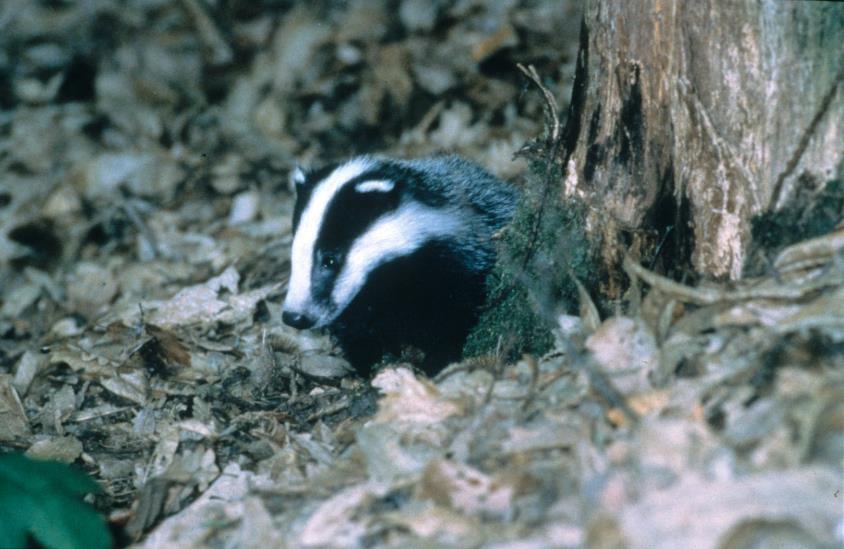 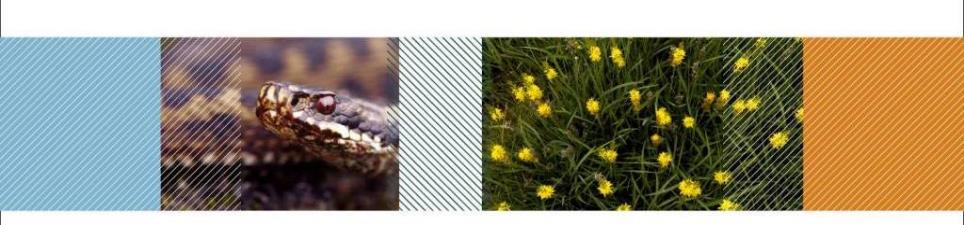 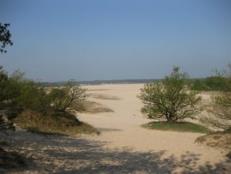 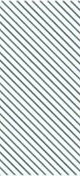 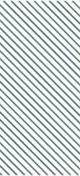 Klik op foto om naar video te gaan.
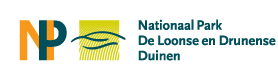 Gebruik van ‘snelwegen voor dieren’ in Brabant
[Speaker Notes: Filmpje gemaakt door de provincie Noord-Brabant. 
Klik tijdens de presentatie op de foto om naar de film op youtube te gaan. Link:  https://www.youtube.com/watch?v=ZYda0FBFk6M
Er is te zien dat er goed gebruik gemaakt wordt van tunnels voor dieren. Niet alleen door de das.
Maatregelen om de hindernissen voor dieren weg te nemen werken dus echt!

In het filmpje zijn verschillende dieren te zien:
Das
Wezel of hermelijn
Rat
Steenmarter?
Das
Muis
Egel
Bunzing met prooi
Bos
Reeën
Huiskat
Das]
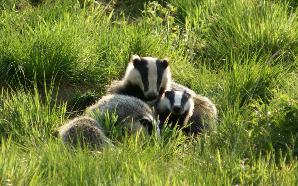 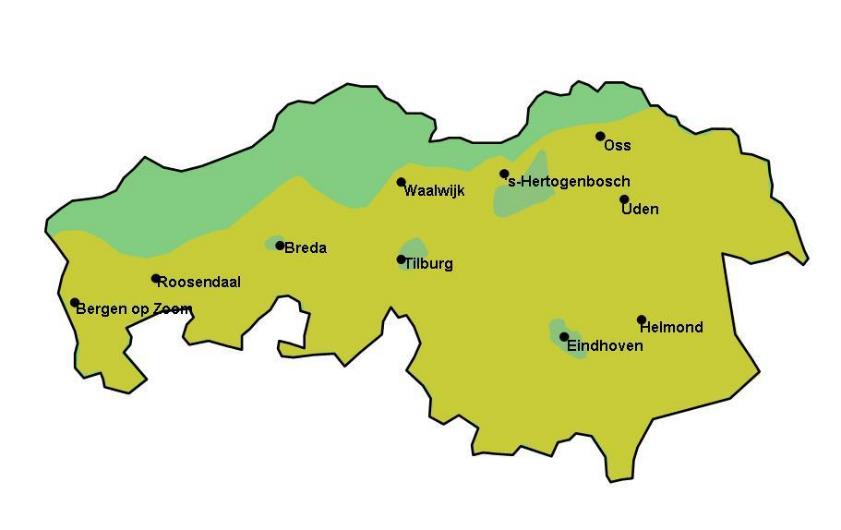 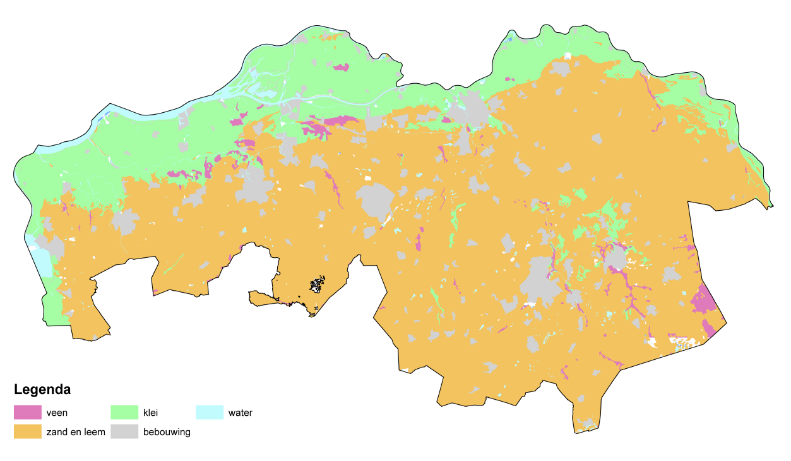 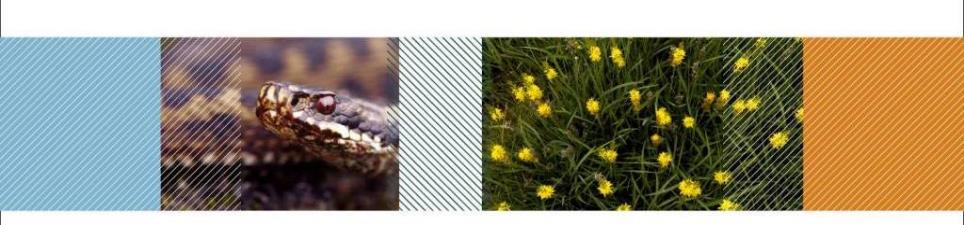 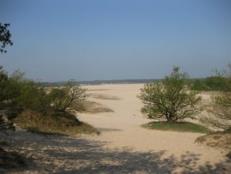 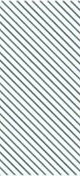 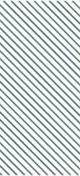 lichtgroen = 
verspreiding das
1900
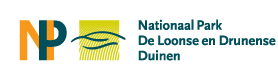 Verspreiding van de Das in Brabant
[Speaker Notes: Rond 1900 was er een maximale verspreiding van de Das in Brabant (lichtgroen).
 Het groene gedeelte onder Den Bosch is de Bossche Broek, een laag en nat natuurgebied.
 Rondom de grotere kernen van Brabant (Breda, Tilburg en Eindhoven) was leven voor de das niet mogelijk.

Bij klikken verschijnt een bodemkaart van Brabant. U kunt hierbij stilstaan bij:
 De verspreiding van de Das over de zandgronden van Brabant. Het grote groene gedeelte, waar de das ontbreekt, is het rivier- en zeekleigebied van Brabant. Dit is laag en nat en ongeschikt voor de Das om een burcht te bouwen.]
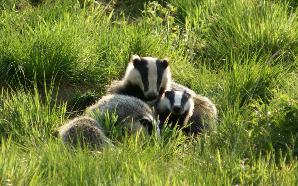 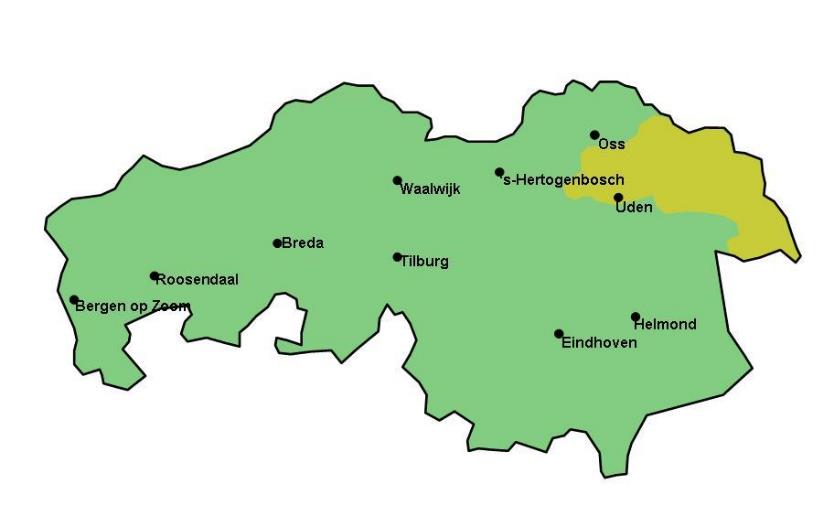 verspreiding das
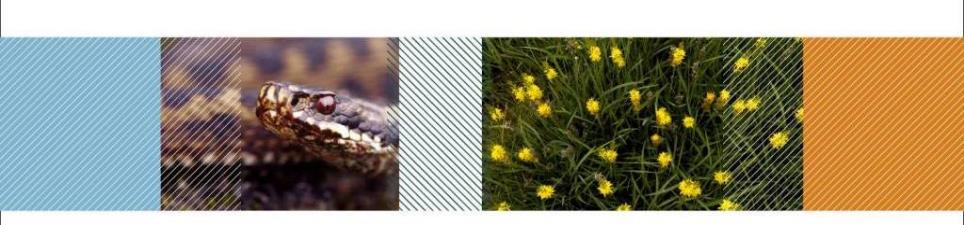 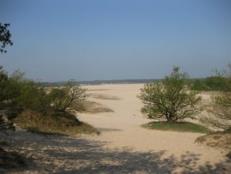 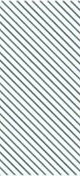 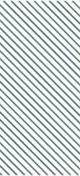 1980
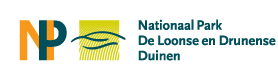 Verspreiding van de Das in Brabant
[Speaker Notes: Rond 1980 is de Das helemaal teruggedrongen tot de noordoostelijke punt van de provincie.
Hier heeft de Das zich altijd staande weten te houden. Terugdringen geschiedde door:
 groter wordende steden;
 versnippering leefgebied door meer infrastructuur (wegen, spoorwegen, bewoning);
 verdwijnen van kleinschalig landschap;
 jacht, vanwege vermeende schade voor boeren, haren (kwasten) en dassenvet (tegen winterhanden).]
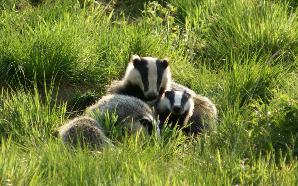 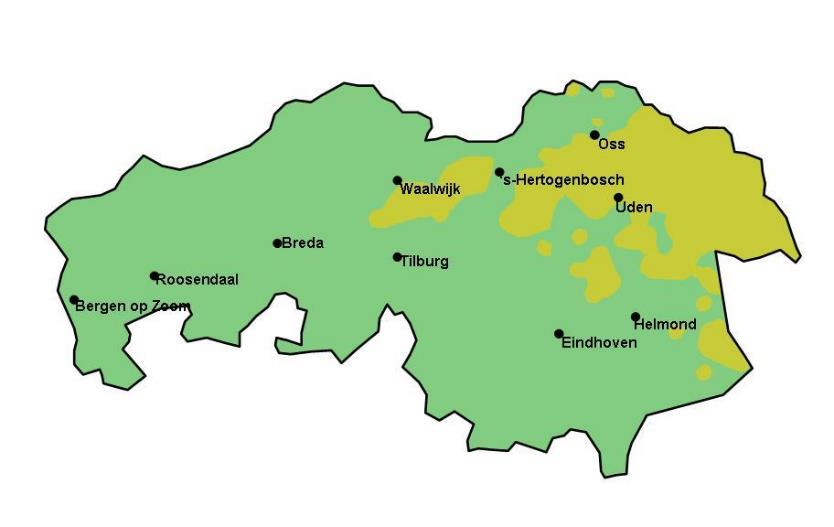 verspreiding das
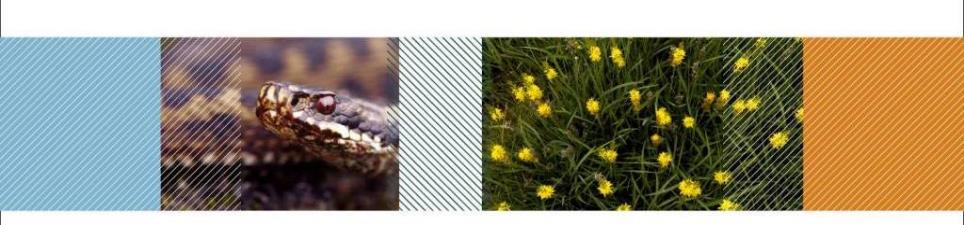 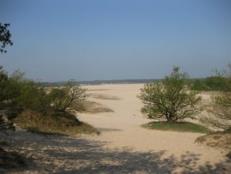 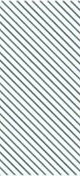 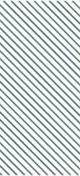 2011
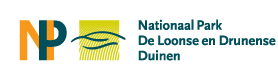 Verspreiding van de Das in Brabant
[Speaker Notes: In 2011 heeft de Das zich weer meer weten te verspreiden door de provincie dankzij:
 herintroductie in verschillende natuurgebieden, zoals NP De Loonse en Drunense Duinen & Landgoed Haanwijk bij Sint-Michielsgestel;
 ontsnippering van natuurgebieden door de aanleg van dassentunnels onder barrières door, zoals wegen en spoorwegen;
 verbetering van natuurgebieden.

Extra informatie:
Dassenwerkgroep Brabant volgt de dassenpopulatie intensief. Na het uitzetten van de das in NP De Loonse en Drunense Duinen heeft deze zich in het gebied verspreid tot vlak aan 's-Hertogenbosch. Er is nog geen verbinding tussen deze populatie en de grotere oostelijke populatie. Dit terwijl het tussenliggende gebied wel geschikt is als leefgebied. De werkgroep heeft nog geen idee waarom de twee populaties nog niet tot elkaar zijn gekomen.]
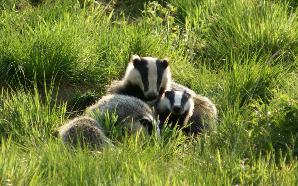 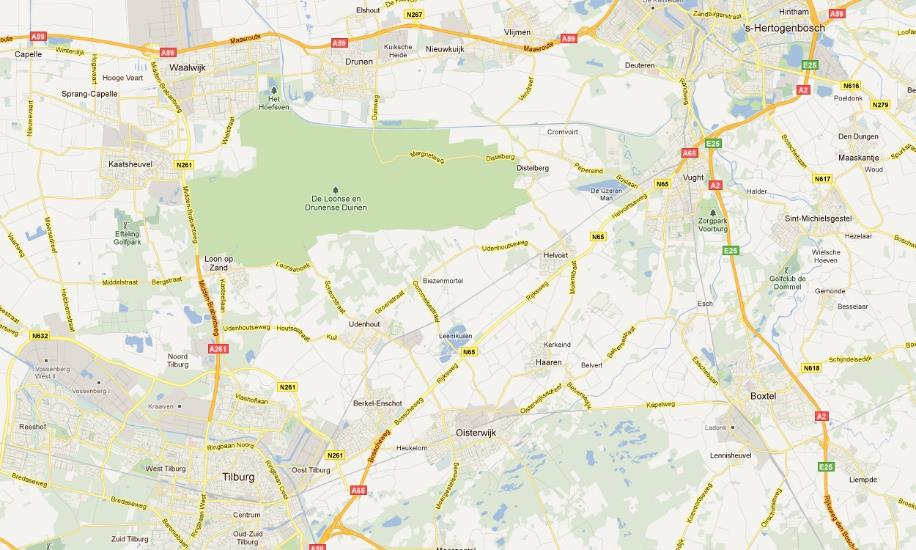 's-Hertogenbosch
Waalwijk
De Loonse en Drunense Duinen
De Brand
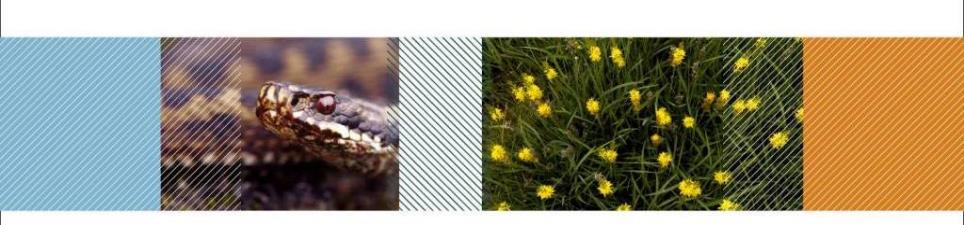 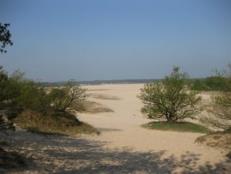 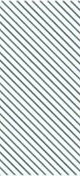 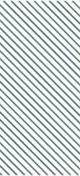 Tilburg
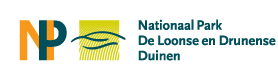 Nationaal Park De Loonse en Drunense Duinen
[Speaker Notes: Nationaal Park De Loonse en Drunense Duinen bevindt zich tussen de steden, Tilburg, Waalwijk en 's-Hertogenbosch.

Het NP bestaat uit:
 Natuurgebied De Loonse en Drunense Duinen (Natuurmonumenten) : stuifzanden, heide, (naald)bossen
 Natuurgebied De Brand (Brabants Landschap) : weilanden, natte bossen en beken]
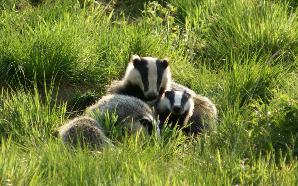 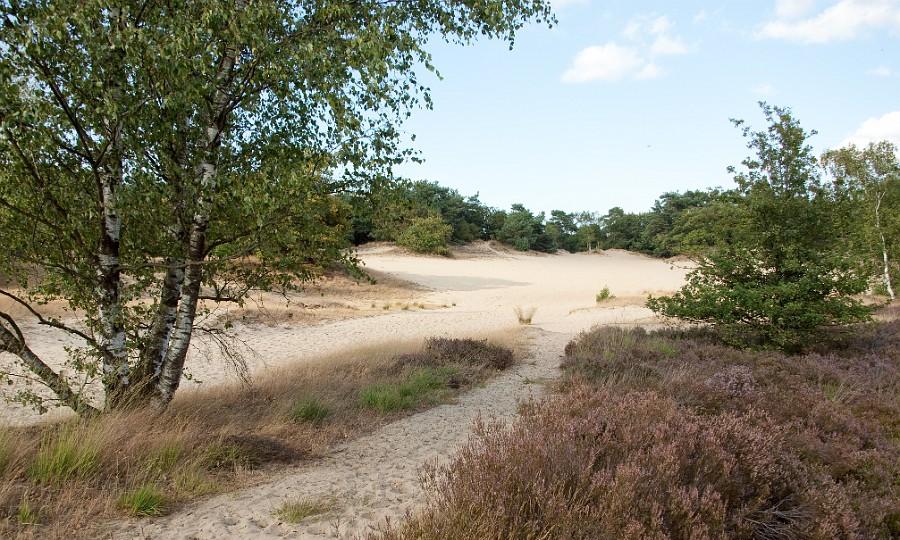 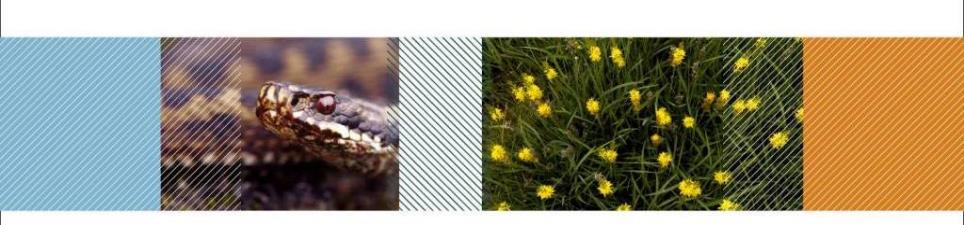 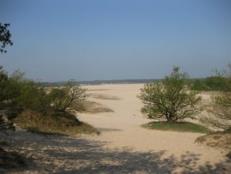 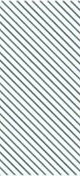 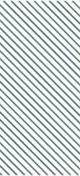 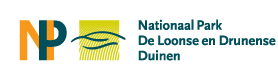 De Loonse en Drunense Duinen
[Speaker Notes: Sfeerimpressie
Natuurgebied De Loonse en Drunense Duinen (Natuurmonumenten) : stuifzanden, heide, (naald)bossen]
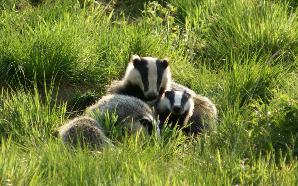 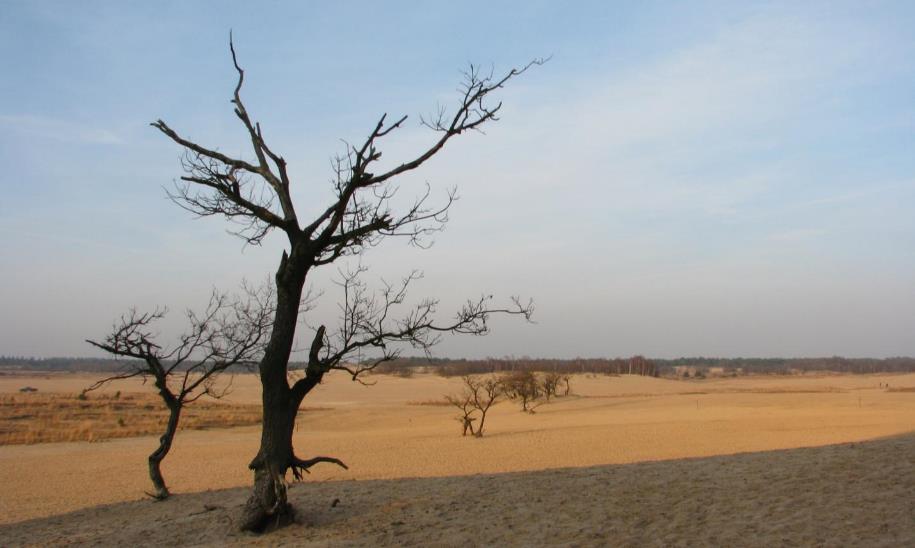 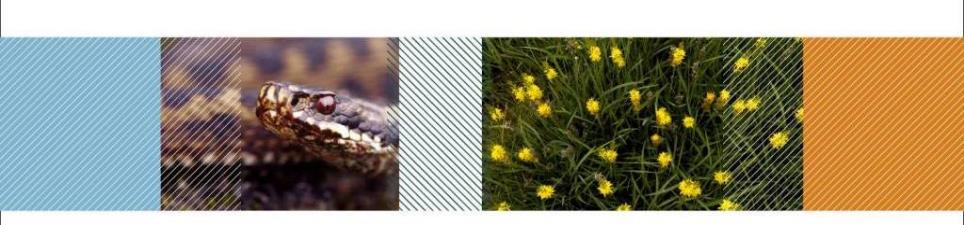 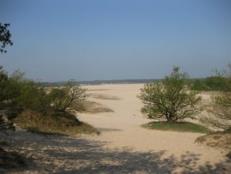 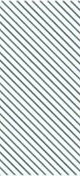 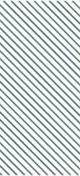 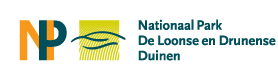 De Loonse en Drunense Duinen
[Speaker Notes: Sfeerimpressie.
Natuurgebied De Loonse en Drunense Duinen (Natuurmonumenten) : stuifzanden, heide, (naald)bossen.
De Loonse en Drunense Duinen is het grootste stuifzandgebied van Noordwest-Europa.]
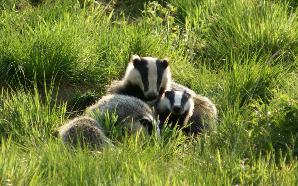 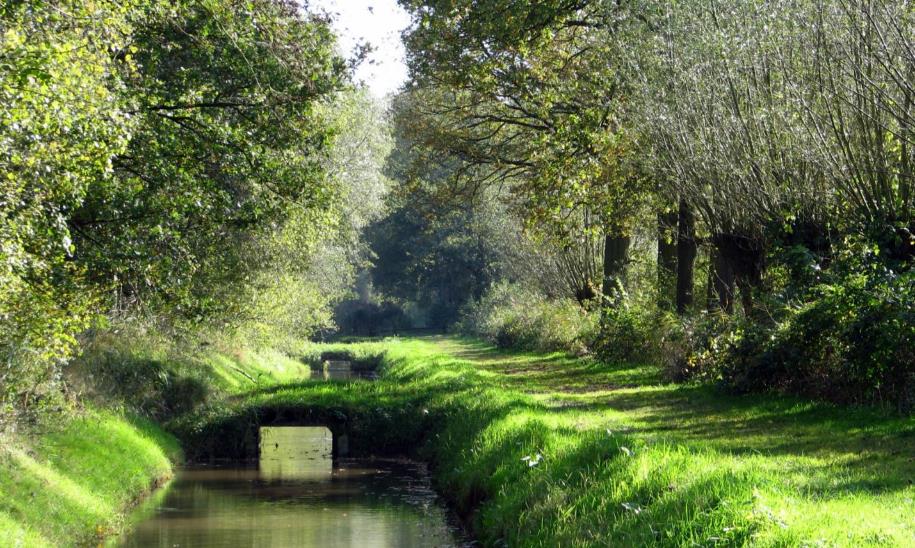 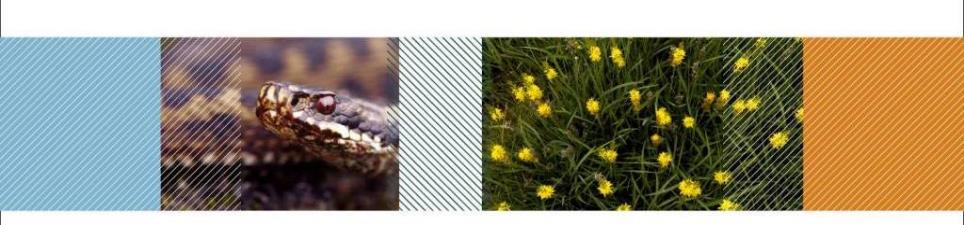 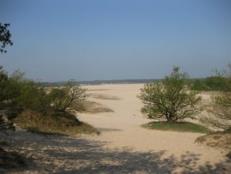 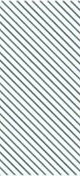 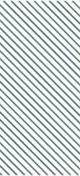 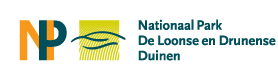 De Brand
[Speaker Notes: Sfeerimpressie.
Natuurgebied De Brand (Brabants Landschap) : weilanden, natte bossen en beken.]
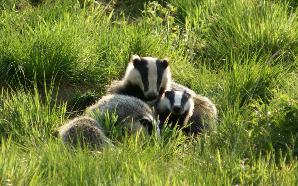 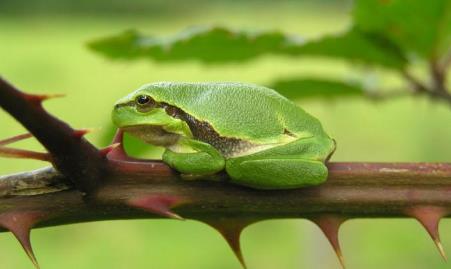 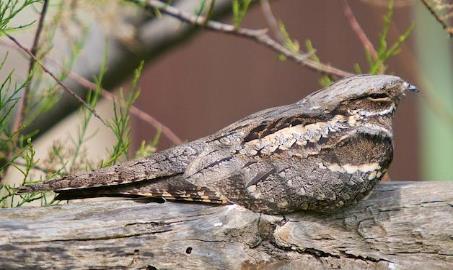 Nachtzwaluw
Boomkikker
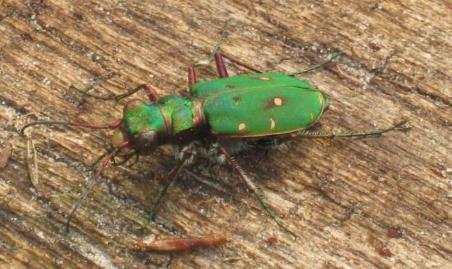 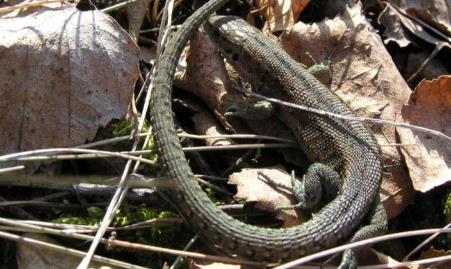 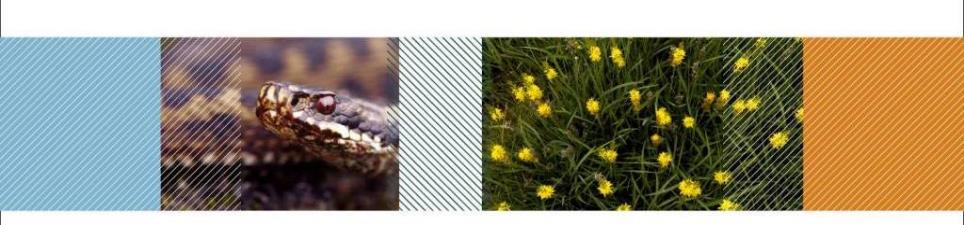 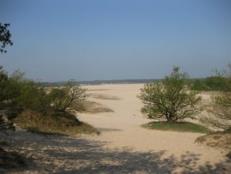 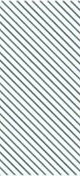 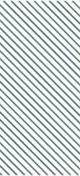 Levendbarende hagedis
Groene zandloopkever
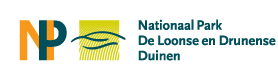 Andere bijzondere bewoners van het nationaal park
[Speaker Notes: Een aantal andere, bijzondere of mooie soorten uit het nationaal park. De Boomkikker komt voor in het natte gedeelte van het park, De Brand.
De Levendbarende hagedis woont in de heide, de Groene zandloopkever vind je in het stuifzand. De Nachtzwaluw zit verdekt opgesteld in de bossen.]
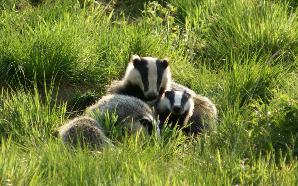 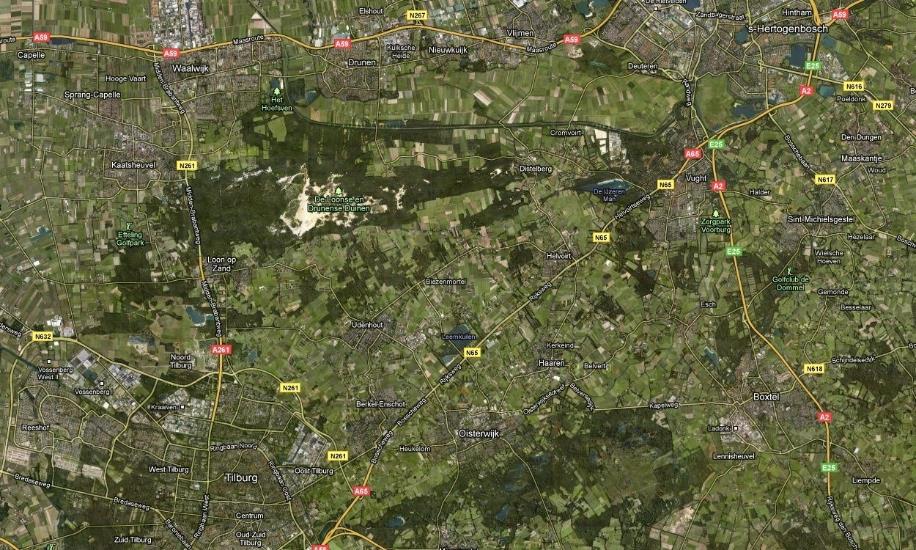 's-Hertogenbosch
Waalwijk
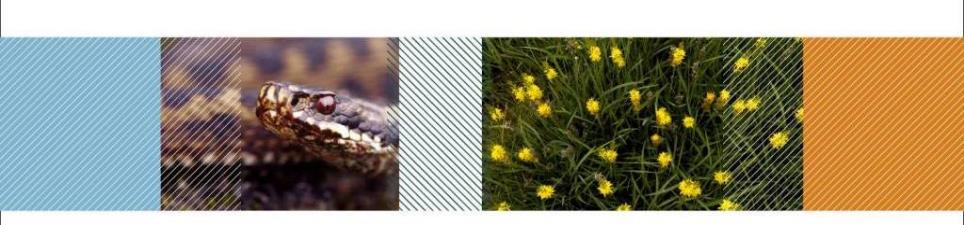 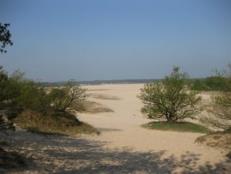 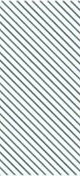 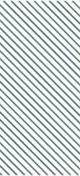 Tilburg
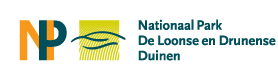 Nationaal Park De Loonse en Drunense Duinen
[Speaker Notes: Inzoomen op Nationaal Park De Loonse en Drunense Duinen.]
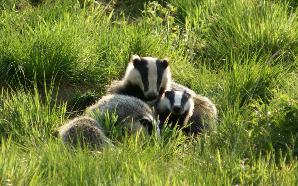 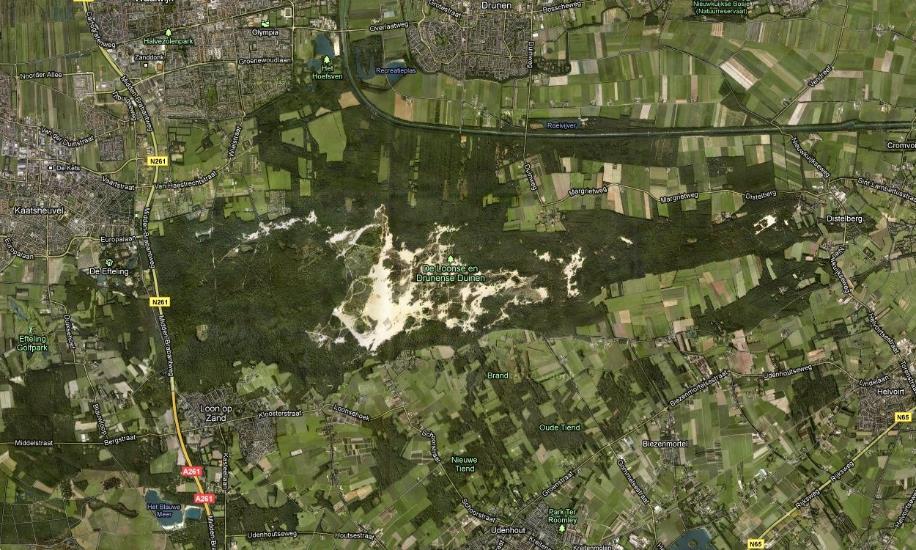 Drunen
Waalwijk
Giersbergen
Kaatsheuvel
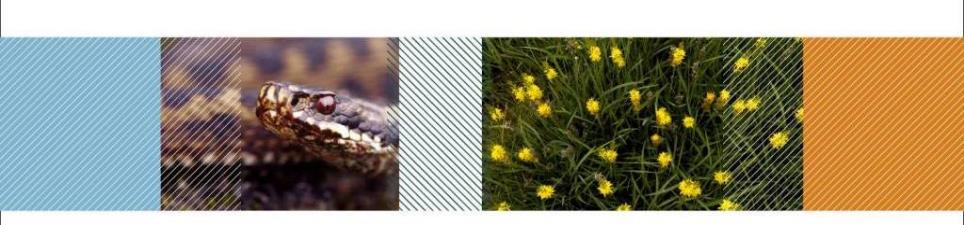 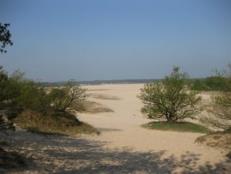 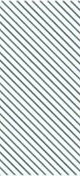 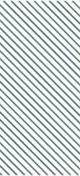 Rustende Jager
Helvoirt
Loon op Zand
Udenhout
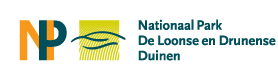 Onderzoekslocaties (klik op stip)
[Speaker Notes: Voor verdere inzooming van het gekozen onderzoeksgebied.
Klik op de naam van het gekozen onderzoeksgebied.]
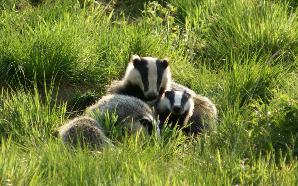 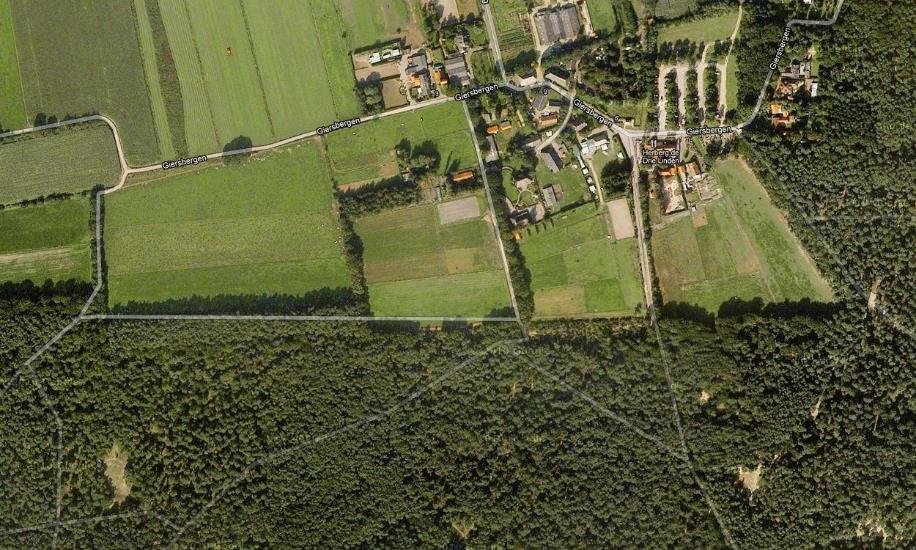 Giersbergen
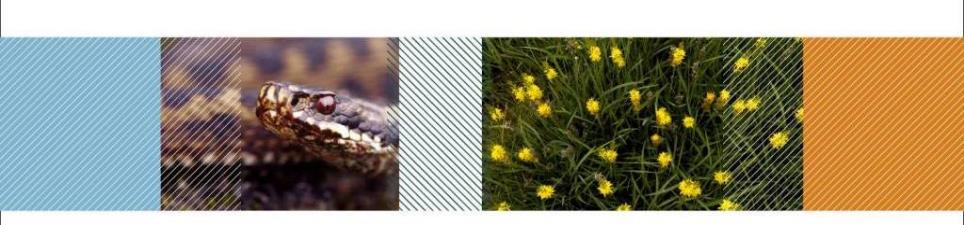 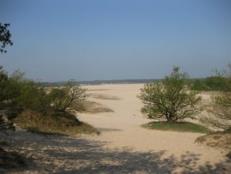 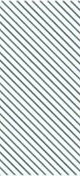 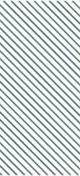 onderzoeksgebied
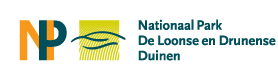 Onderzoekslocatie Giersbergen
[Speaker Notes: Dit is het gebied dat de leerlingen gaan onderzoeken.]
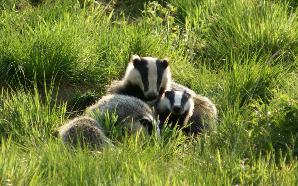 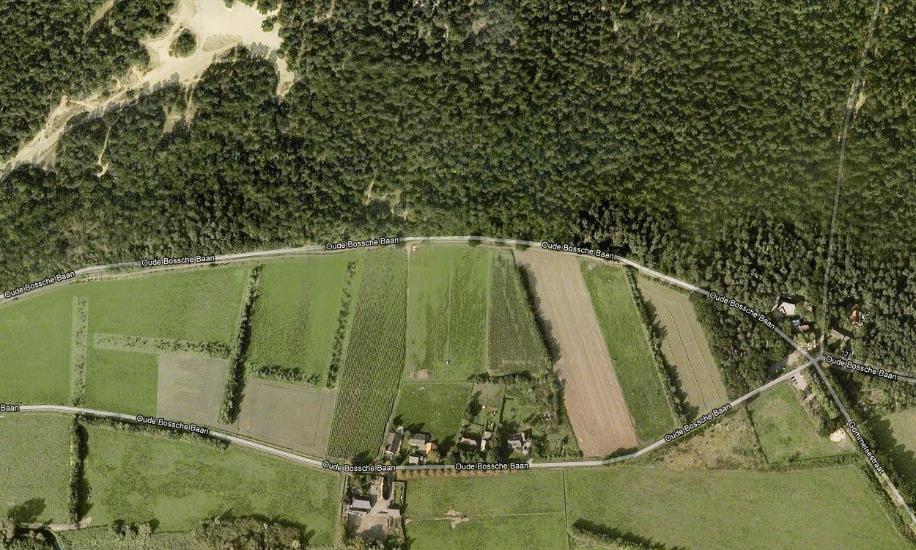 Rustende Jager
onderzoeksgebied
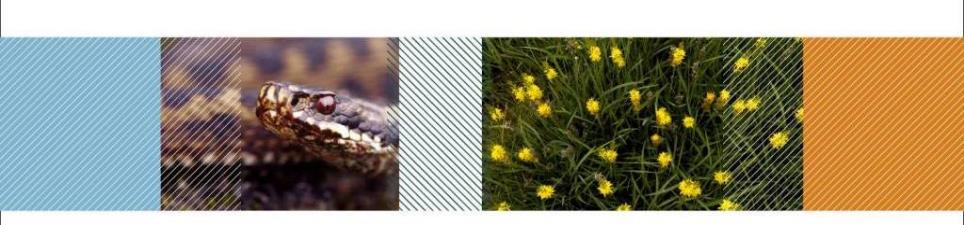 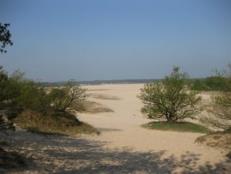 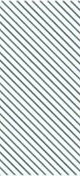 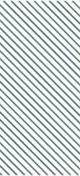 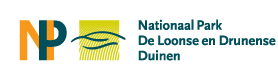 Onderzoekslocatie Rustende Jager
[Speaker Notes: Dit is het gebied dat de leerlingen gaan onderzoeken.]
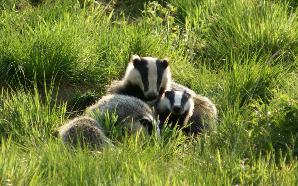 Wat ga je doen?
Onderzoeken of een plek in het nationaal park geschikt is voor de das
verkennen omgeving
 is het er rustig genoeg?
 voldoende schuilmogelijkheden?
 is er voldoende voedsel?
 is er plek voor een burcht?
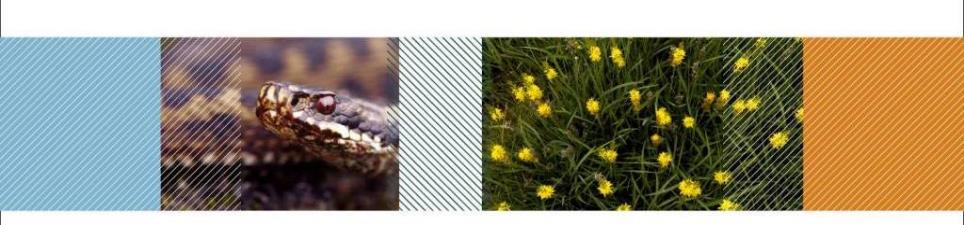 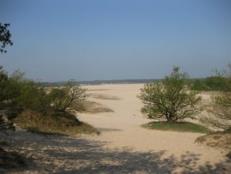 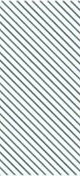 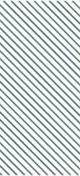 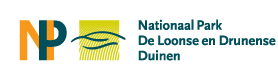 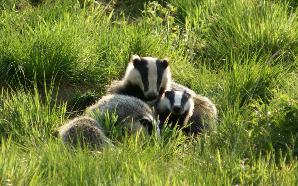 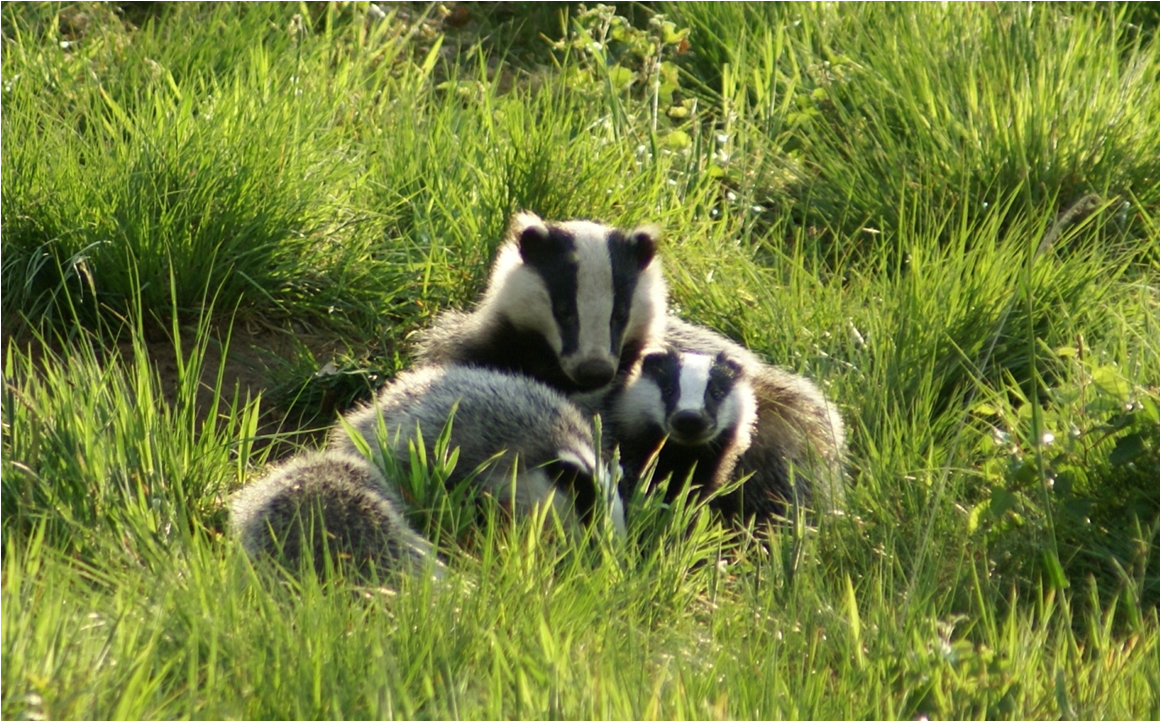 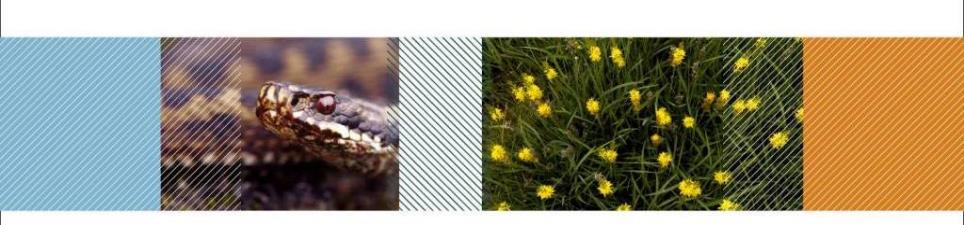 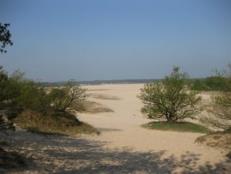 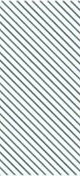 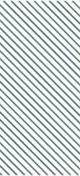 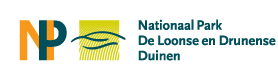 Veel plezier in het nationaal park!